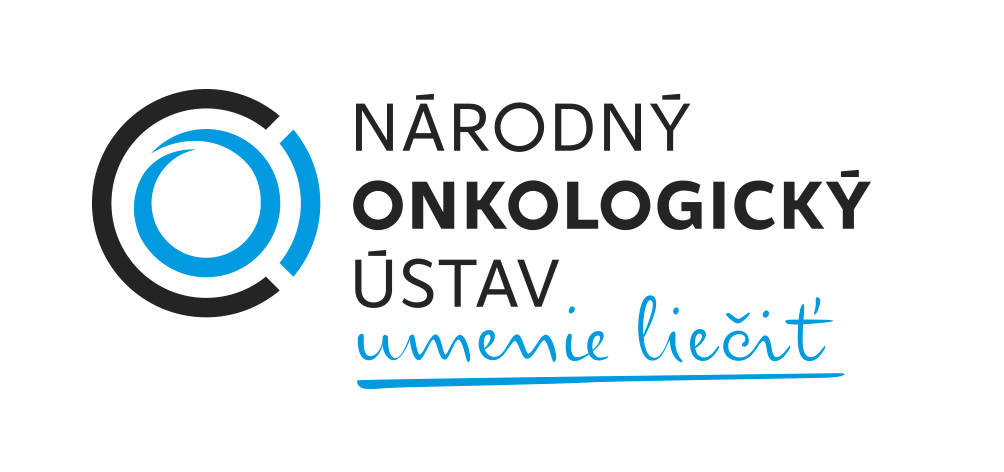 Ako dosiahnuť kladné hospodárenie v štátnej nemocnici a zároveň ju modernizovať ?
MUDr. Jozef Dolinský
– NOÚ je najväčšie a „najvyššie“ koncové onkologické  
   zdravotnícke zariadenie v SR (štátne)
– v pôvodnej budove ŠÚNZ sídli od r. 1990
– Najväčšia Klinika chirurgickej onkológie, Klinika 
   klinickej onkológie, Odd. ambulantnej chemoterapie
– Počet lôžok: 235, počet zamestnancov: 873 (MUDr: 151)
– Počet hospitalizácií (2013): 9563
– Počet operácií (2013): 4911
– Počet podaných chemoterapií (2013): 30 273
Osnova
– Plusové hospodárenie v NOÚ – nástroje

– Alternatívne zdroje financovania (investícií)
   – OZ Združenie priateľov NOÚ

– Nová komunikačná stratégia NOÚ

– Koncept UMENIE LIEČI
4
Hospodárenie v NOÚ
Obdobie
Hospodársky výsledok
2012
+ 244 913 EUR
2013
+ 107 421 EUR
01 – 10/2014
+ 203 524 EUR
5
Nástroje na udržiavanie vyrovnaného hospodárenia – ekonomický úsek
Úspora na strane nákladov a nákupov za externé služby
(prostredníctvom verejných súťaží a elektronických aukcií)

– Lieky a liečivá, úspora 20% 
– Tonerové a atramentové kazety, úspora 15%
– Upratovanie pracovísk, úspora: 10%
Plán: 
   – kancelárske potreby, tovary bežnej spotreby
   – ŠZM
6
Nástroje na udržiavanie vyrovnaného hospodárenia – ekonomický úsek
Úspora na základe vnútorného procesného a personálneho auditu
– Zmeny organizačnej štruktúry viacerých pracovísk  
   (reštrukturalizácia)
– Zavedenie elektronického dochádzkového systému
– Zníženie energetickej náročnosti budov
Plán:
   – Vytvorenie elektronickej žiadanky
   – Rozšírenie využívania NIS
7
Nástroje na udržiavanie vyrovnaného hospodárenia – úsek zdravotnej starostlivosti
– Zníženie cien ŠZM a laboratórnych diagnostík, úspora 5-10%
– Sledovanie „výkonnostných” parametrov (počet hospitalizácií, 
   obložnosť, obrat lôžka, atď.)
– Vypracovanie úplne nového systému vykazovania a hlásenia 
   MFNL
– Potreba kategorizácie každého používaného ŠZM
– Rokovania so ZP o úhrade tzv. agregovaných výkonov
8
Vývoj najvýznamnejších nákladových položiek a ich porovnanie v r. 2011 a 2013
Nákladové položky
2011
Podiel na nákladoch
2013
Podiel na nákladoch
Rozdiel
Materiál
21 695 956
47,79%
19 048 497
43,59%
pokles o 12,3%
Lieky
16 049 195
35,35%
13 650 113
31,23%
pokles o 15%
Energie
1 106 442
2,43%
1 097 094
2,51%
pokles o 0,85%
Opravy a udržovanie
1 075 459
2,36%
1 168 816
2,67%
nárast o 8,6%
Osobné náklady
15 305 801
33,71%
17 684 038
40,46%
nárast o 15,3%
Náklady spolu
45 392 148
43 697 571
pokles o 3,73%
9
Alternatívne zdroje financovania
Intenzívne oslovovanie a vyhľadávanie podporovateľov, 
    sponzorov a darcov

    – Priama podpora ústavu (Nadácia SPP, Samsung, NBS...)

    – OZ Združenie priateľov NOÚ
10
Nová
komunikačná 
stratégia
NOÚ
11
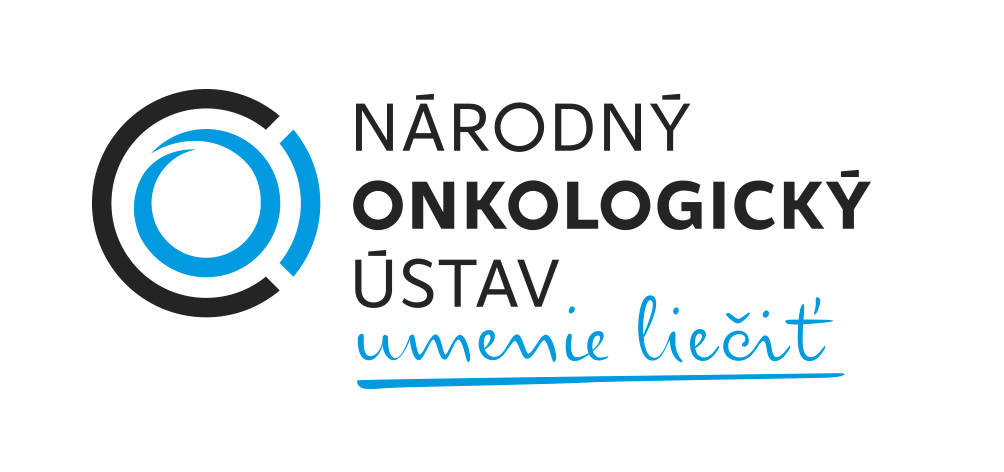 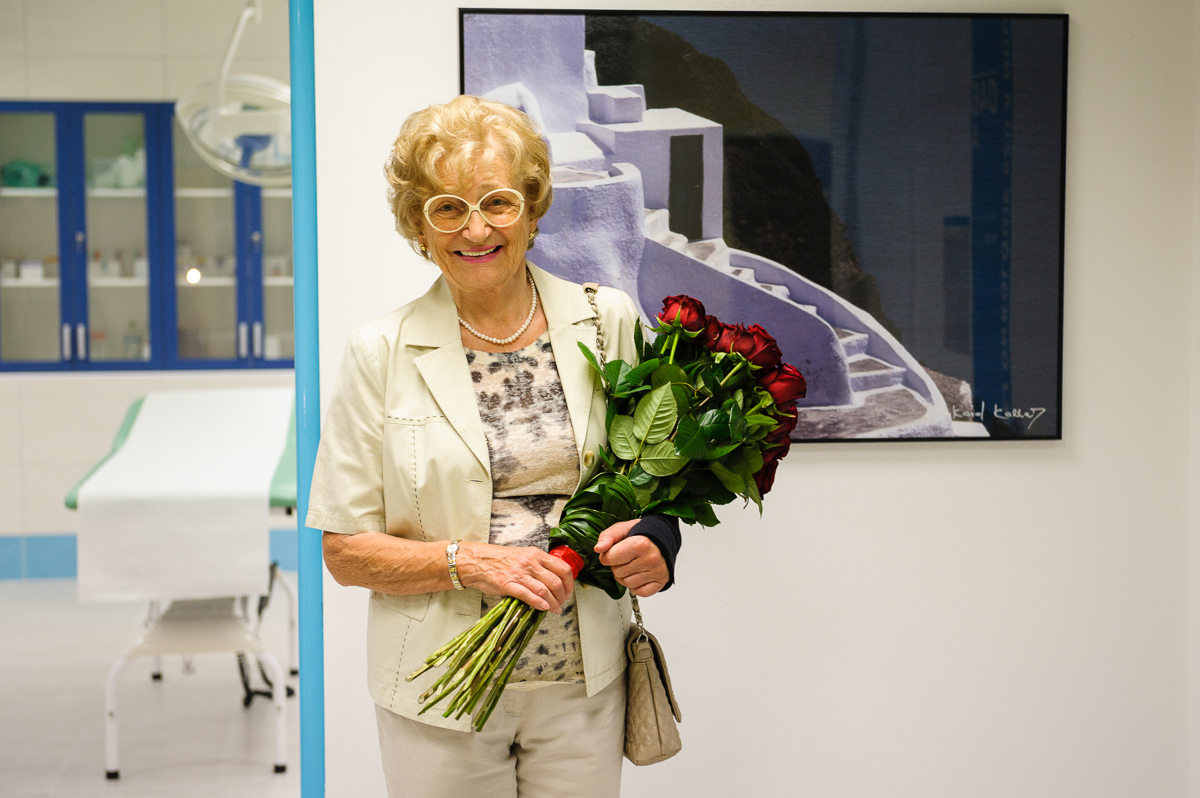 Prečo UMENIE ?
13
Vychádzali sme z vnútorného prostredia

NOÚ je „umeleckou nemocnicou”
– Unikátna a vzácna „umelecká zbierka” NOÚ
– Dlhoročné smerovanie a aktivity NOÚ – láska a pozitívny 
   vzťah k umeniu, my z umenia čerpáme energiu
– Pomenovanie hodnôt, ktoré vyznávame, pre nás je liečba 
   onkologického pacienta – UMENIE LIEČIŤ
– My chceme liečiť aj umením, umenie estetizuje, kultivuje 
  a skrášluje prostredie – koncept UMENIE LIEČI
14
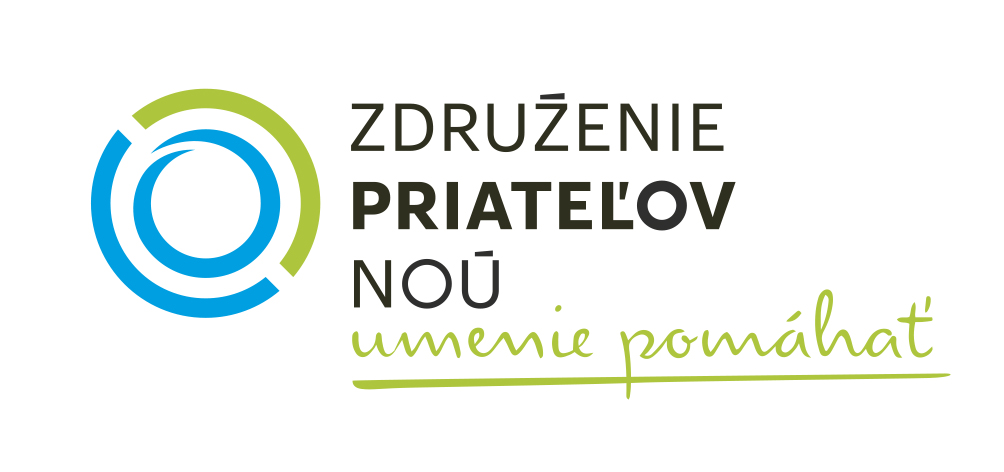 15
OZ Združenie priateľov NOÚ(vyzbierané prostriedky ku 30.08.2014)
Rok
Celková suma
0,65 ─ 1,5 mSv
Darcovia
2%
2009
0
0
0
0
2010
2 180,64
2 180,64
44 287,95
42 246,56
2011
86 534,51
2012
68 628,77
133 457,59
64 828,82
2013
257 912,76
219 249
38 663,76
2014
(30.08.)
175 800
78 800
97 000
16
Partnerstvo
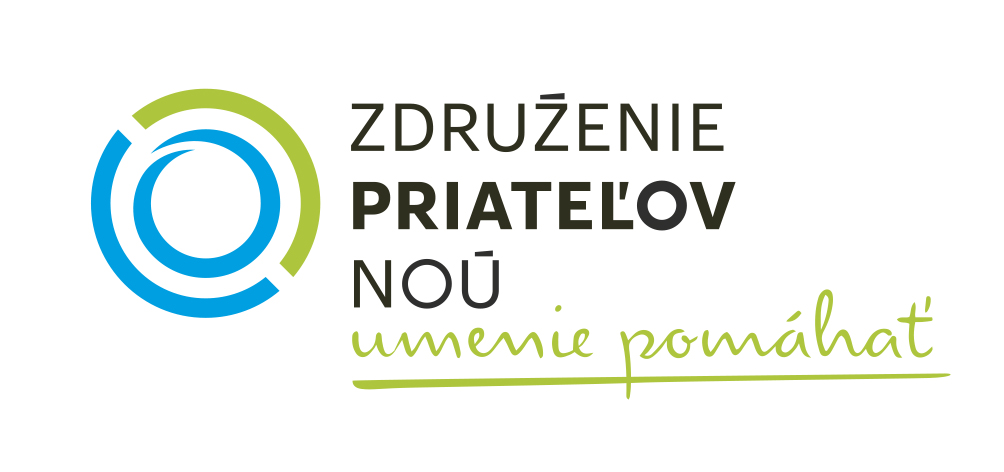 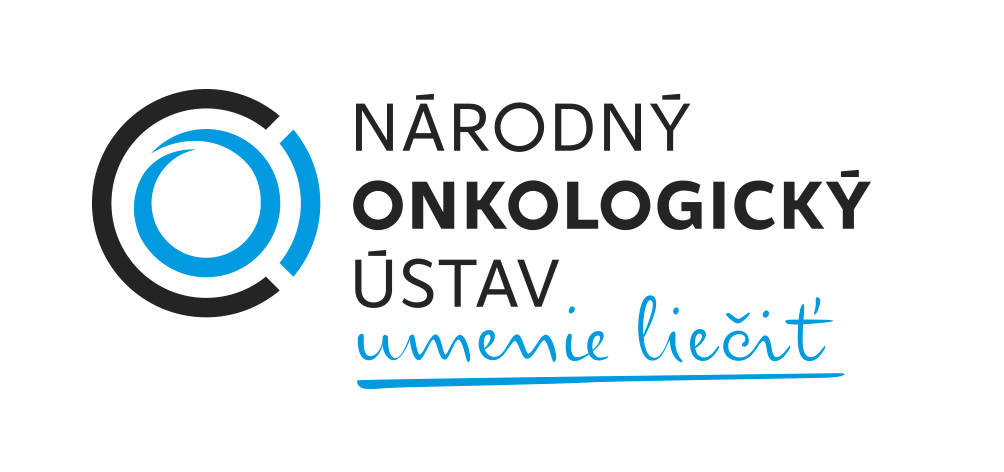 www.priatelianou.sk

Mediálne výstupy o aktivitách NOÚ a práci združenia
Promo 2% a ďalších aktivít
Aktuálne projekty
Web je zároveň finančný nástroj
18
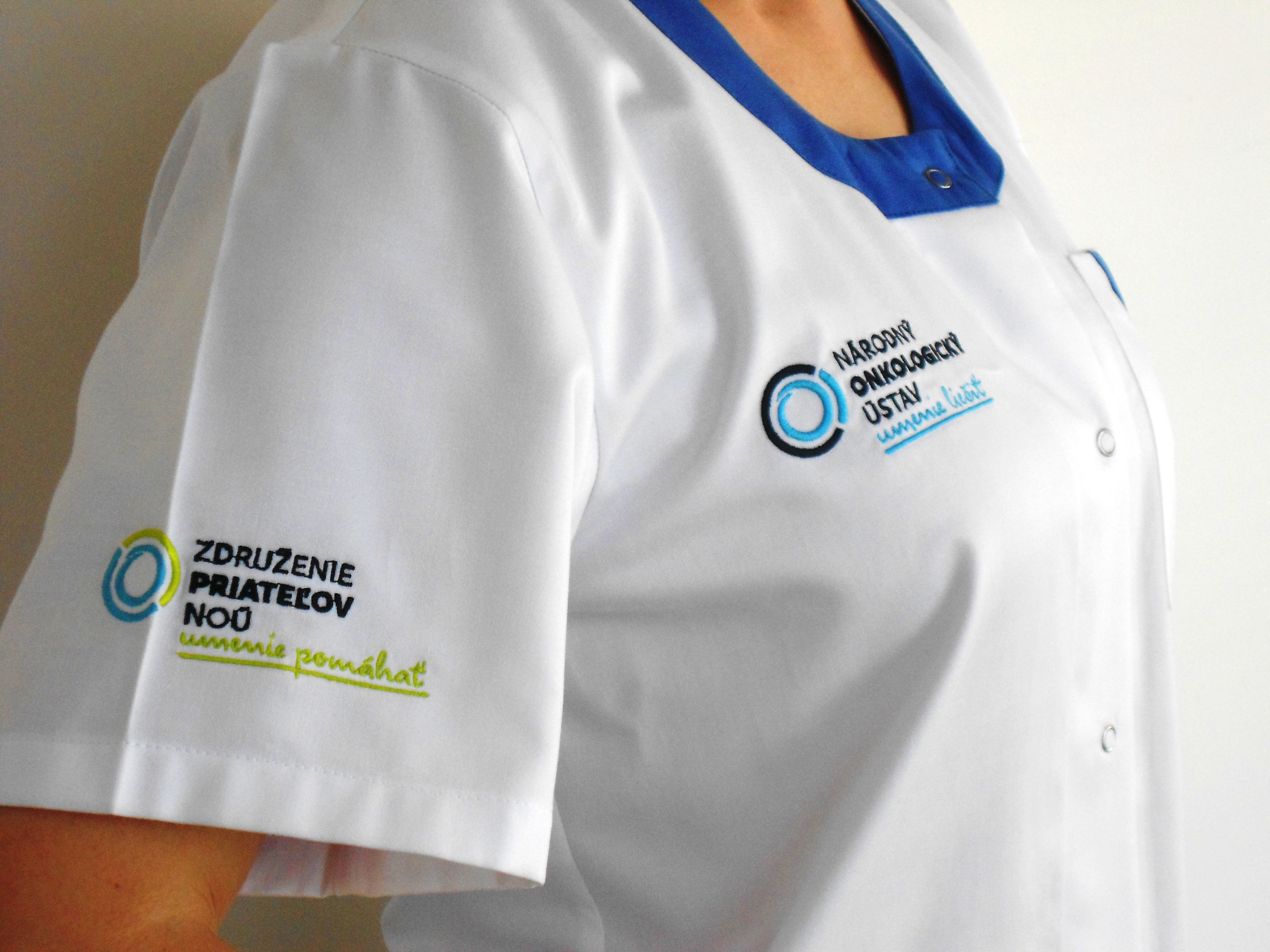 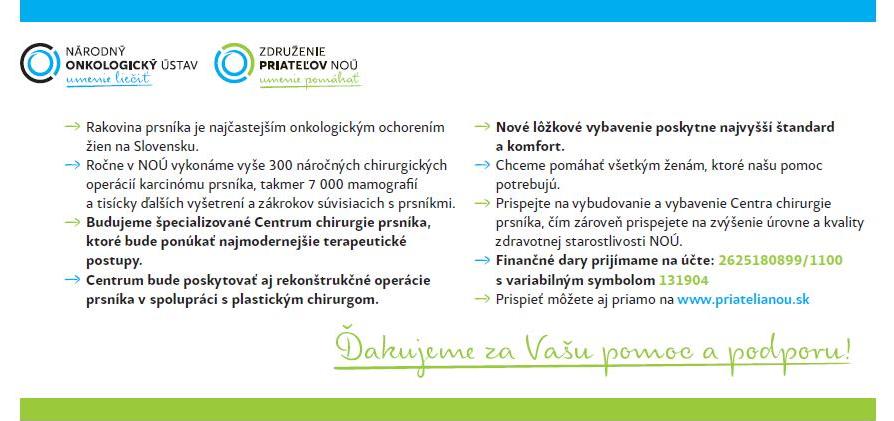 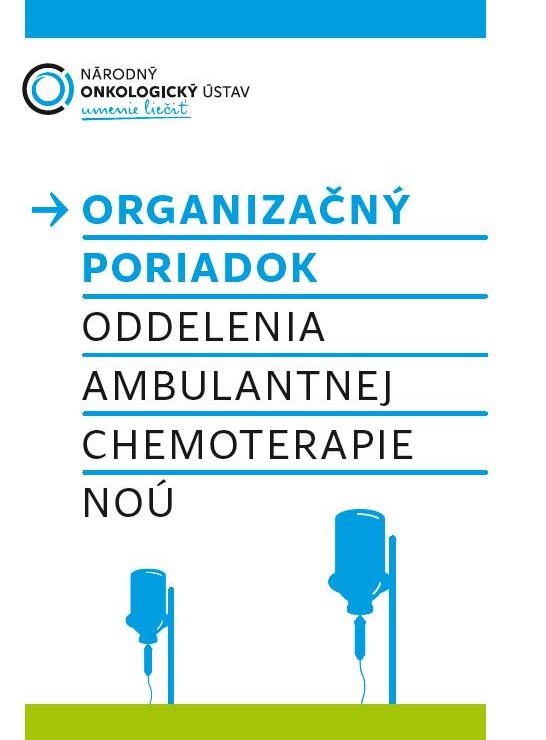 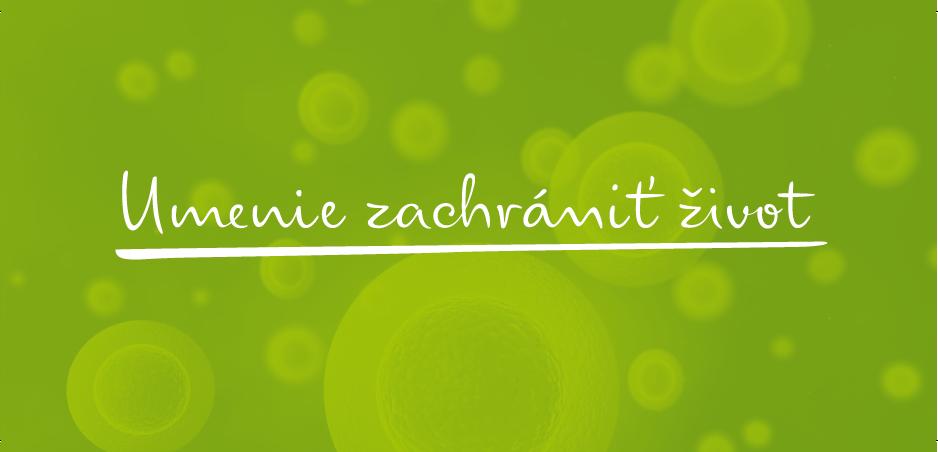 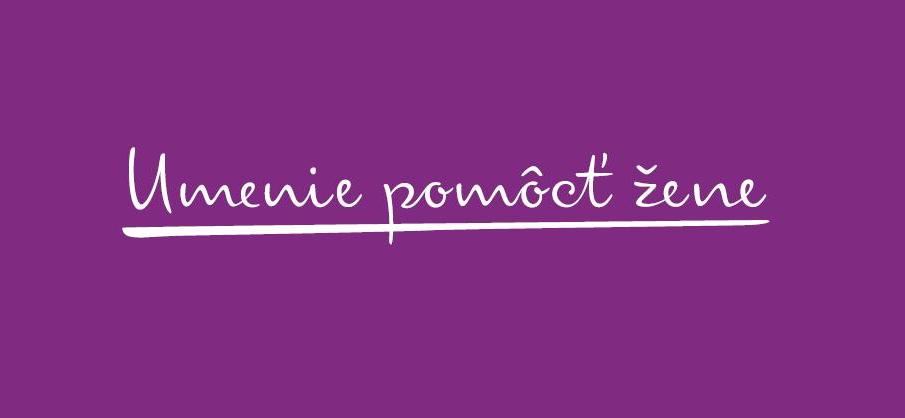 19
Nové projekty
NOÚ 
a
Združenia priateľov NOÚ
Rekonštrukcia Transplantačnej jednotky
Umenie zachrániť život
Vybudovanie Centra chirurgie prsníka
Umenie pomôcť žene
20
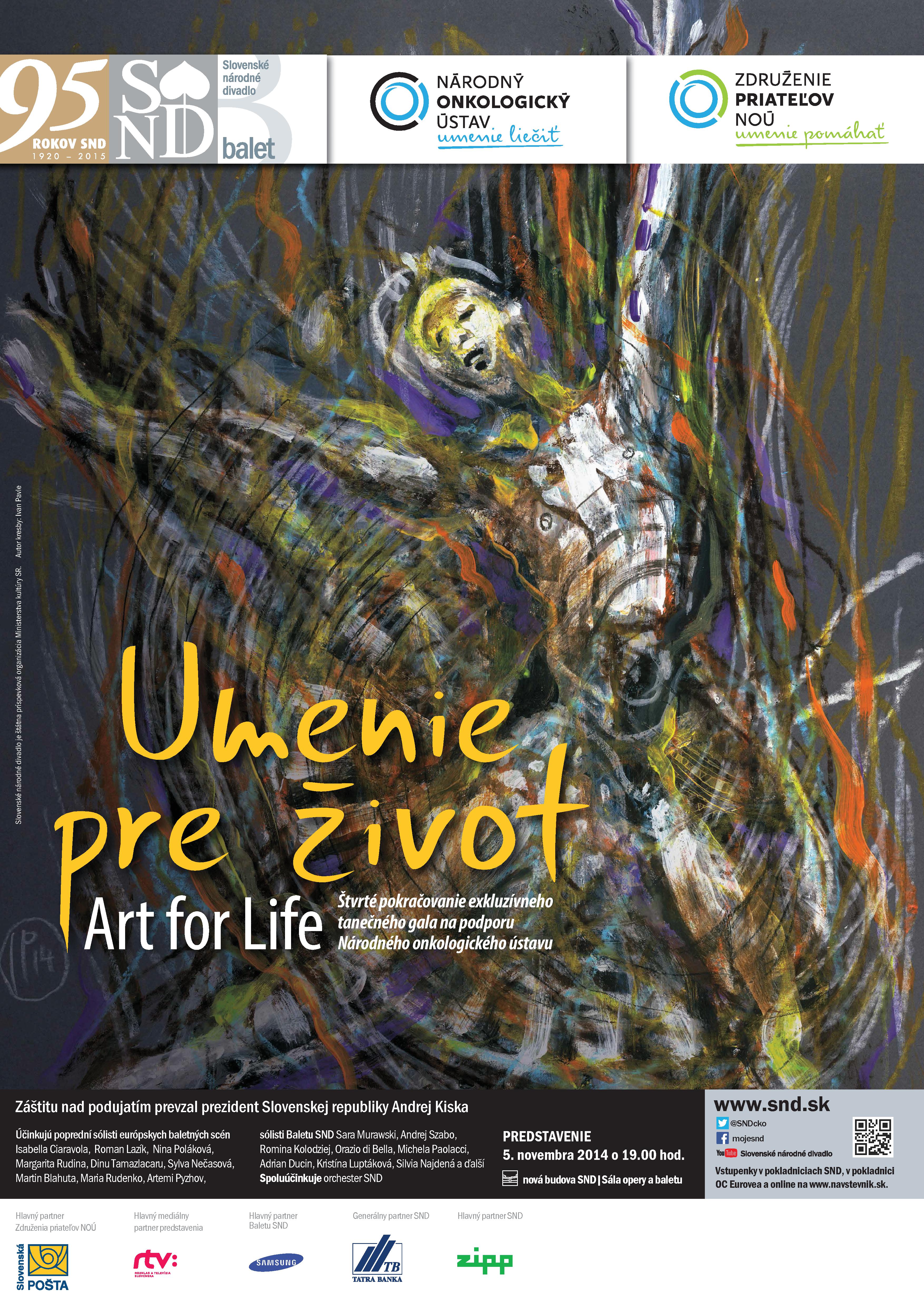 21
Rekonštrukcia Kliniky chirurgickej onkológie
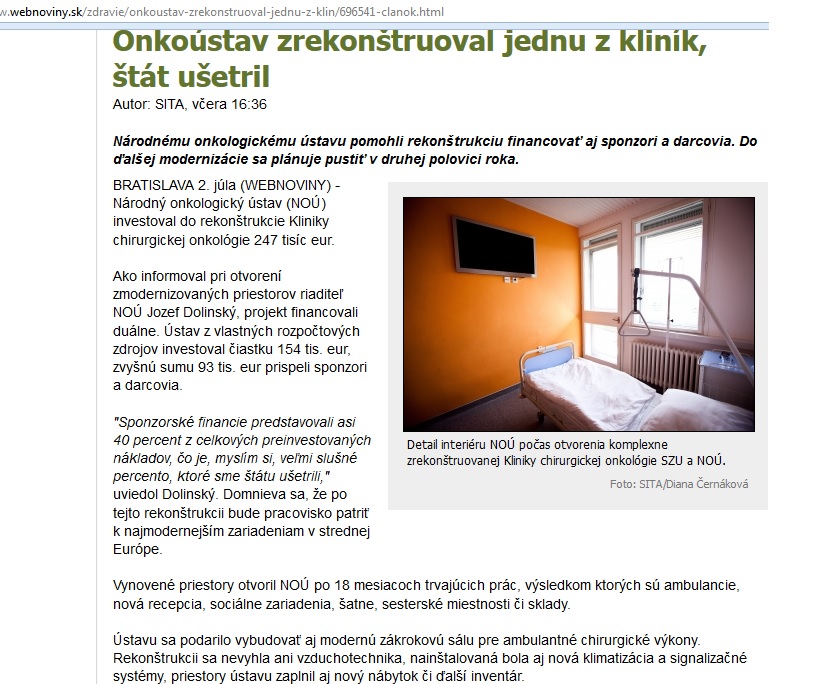 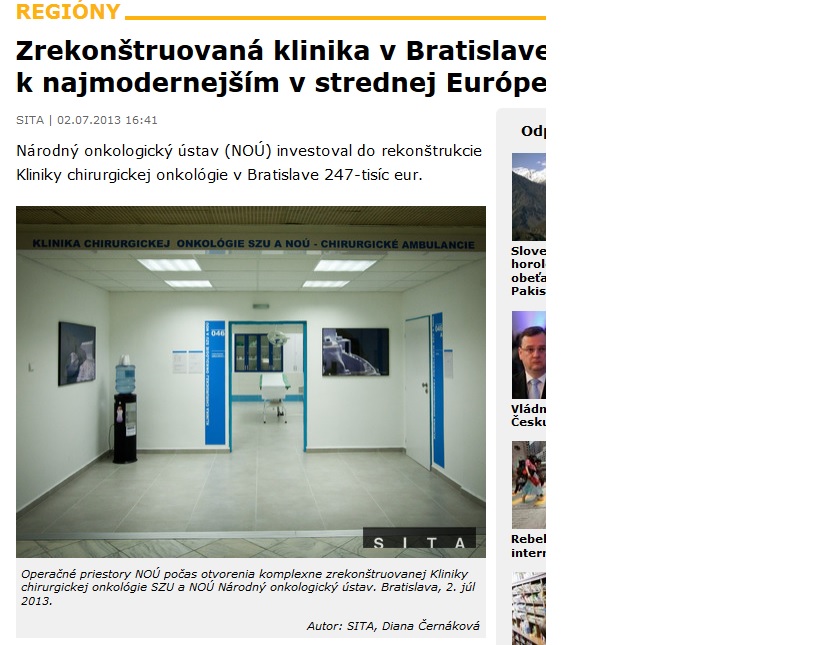 Celkové náklady: 247 000 Eur, darcovia: 96 000
[Speaker Notes: Už sme začali zohľadnovať aj optiku médií]
23
24
25
Rekonštrukcia Oddelenia ambulantnej chemoterapie
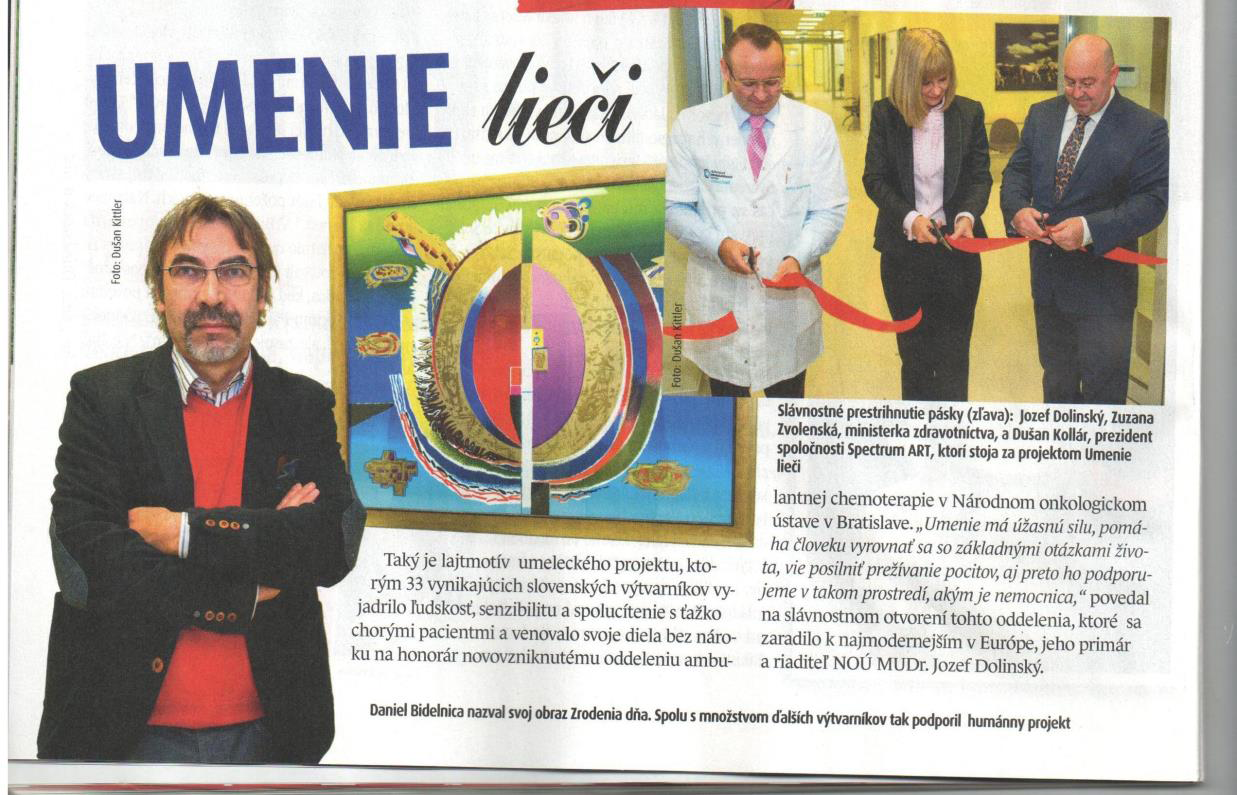 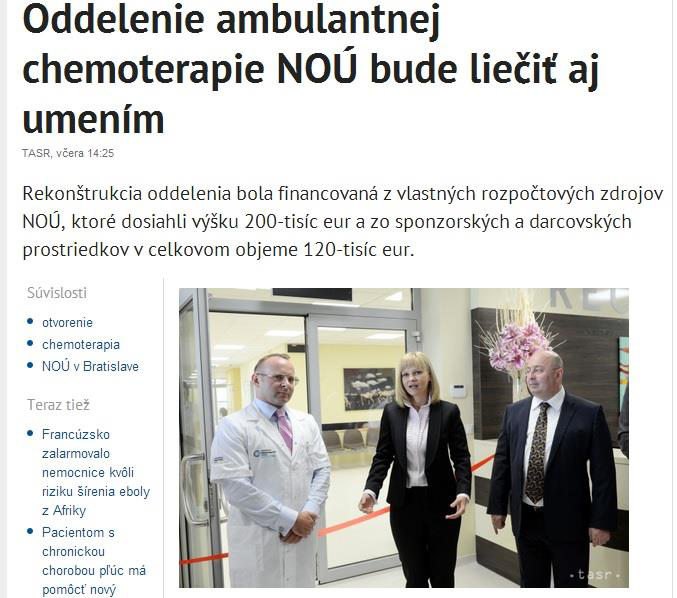 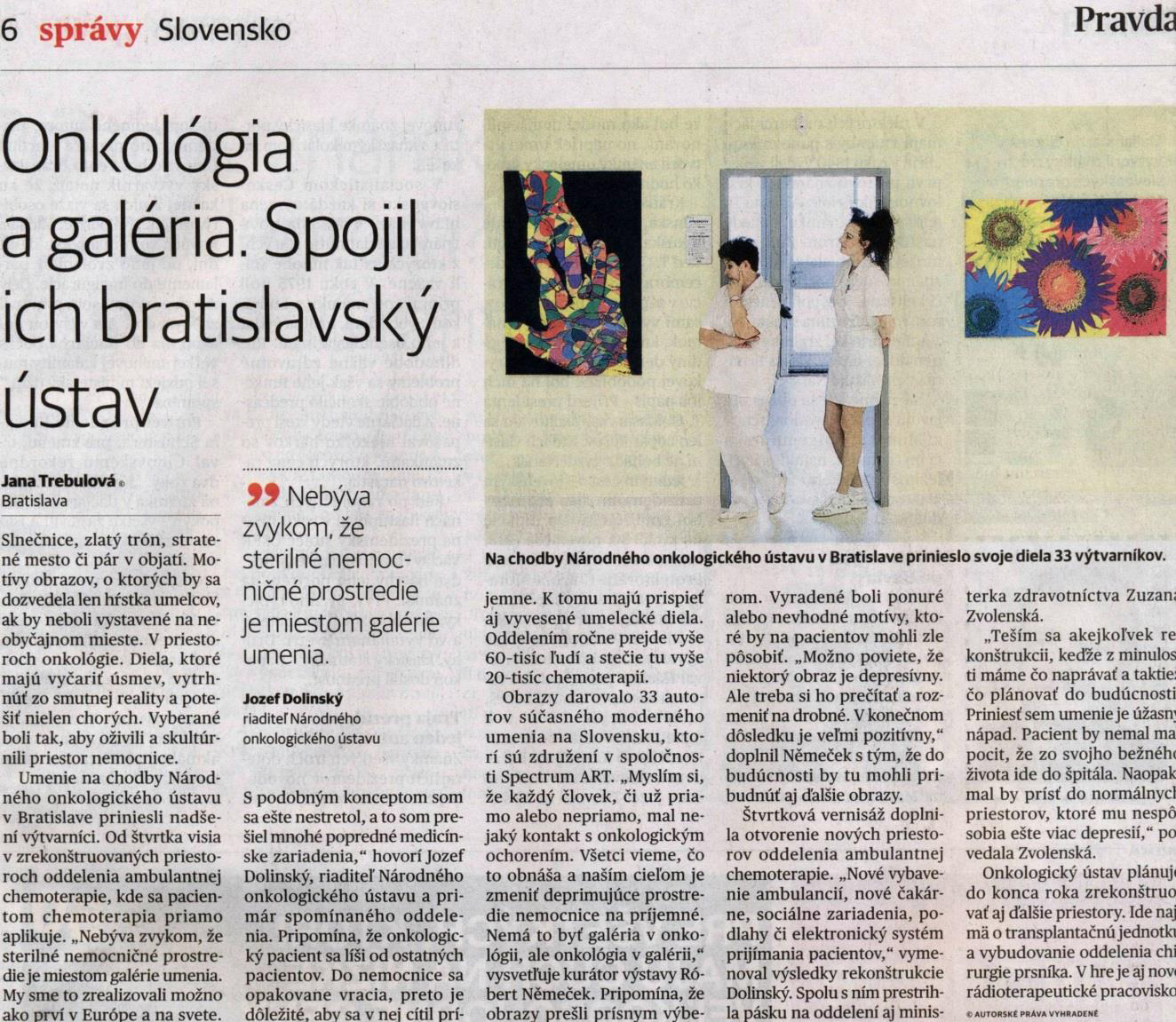 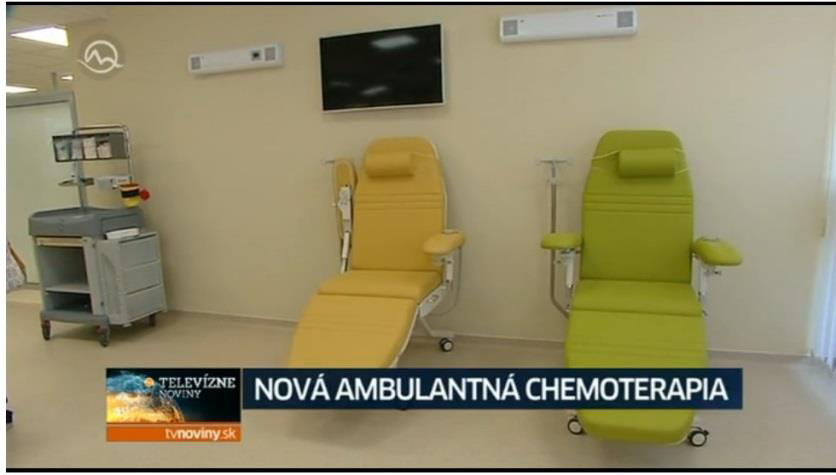 Celkové náklady: 300 000 Eur, darcovia: 120 000
[Speaker Notes: Ešte silnejšie mediálne pokrytie]
UMENIE LIEČI OACH ako Galéria súčasného slovenského výtvarného umenia (80 originálov od 33 renomovaných autorov)
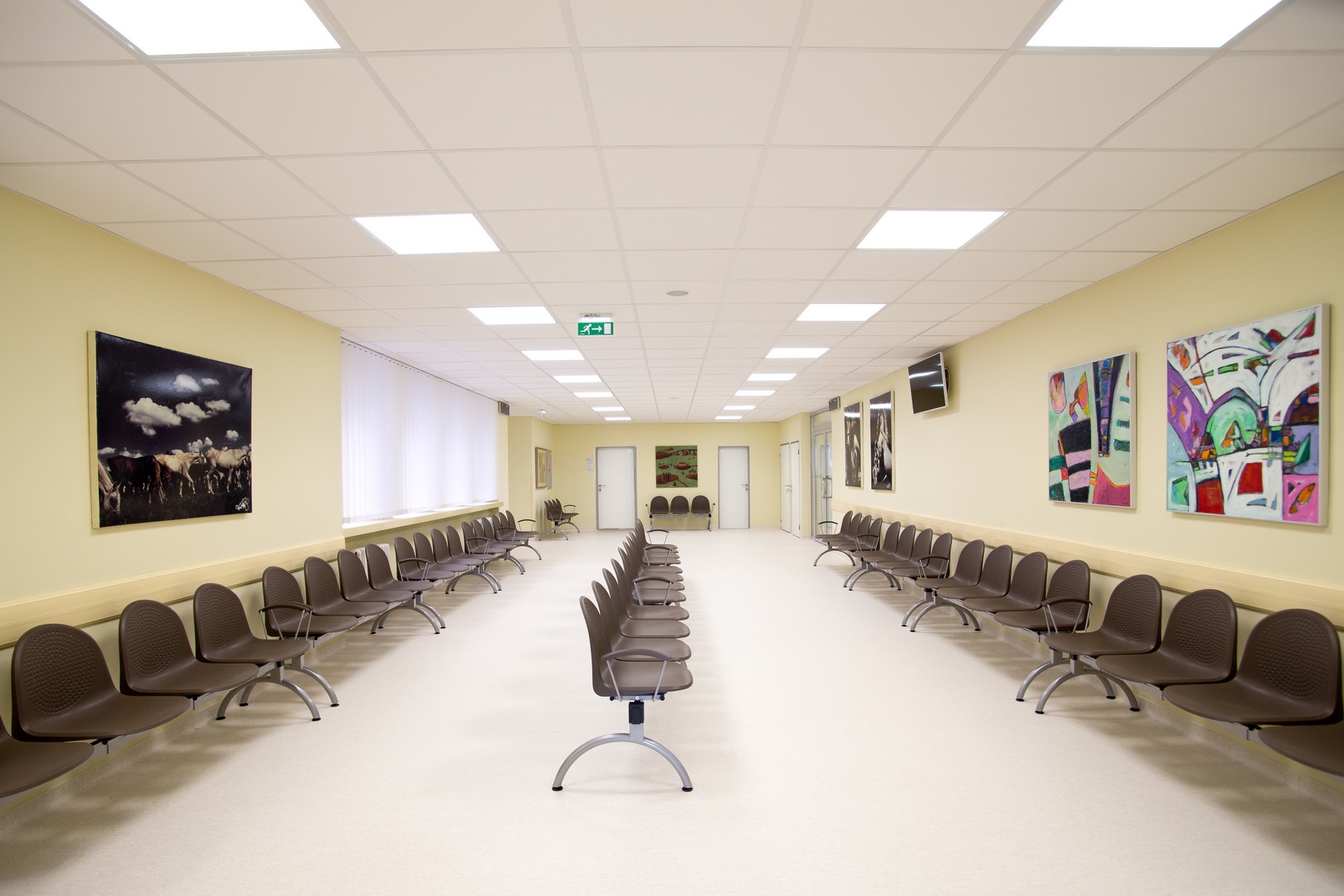 [Speaker Notes: Prvá praktická ukážka prepojenia novej filozofie]
28
29
30
31
32
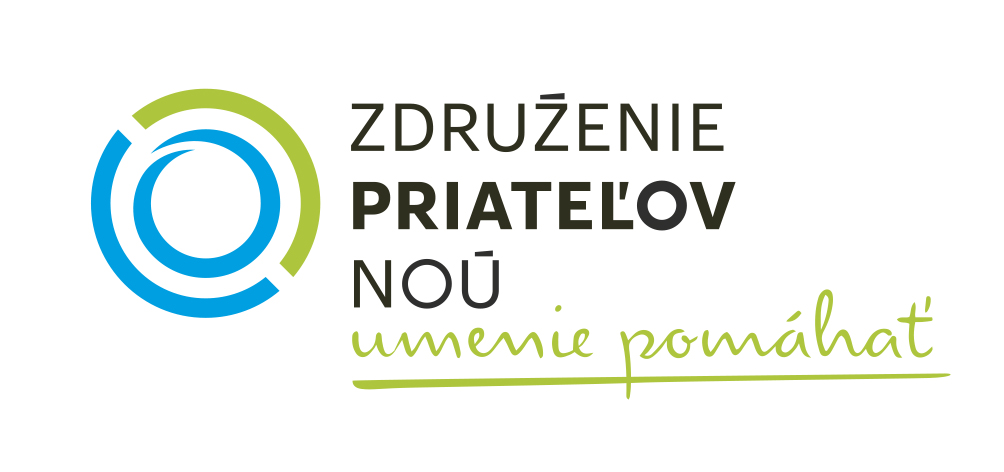 33
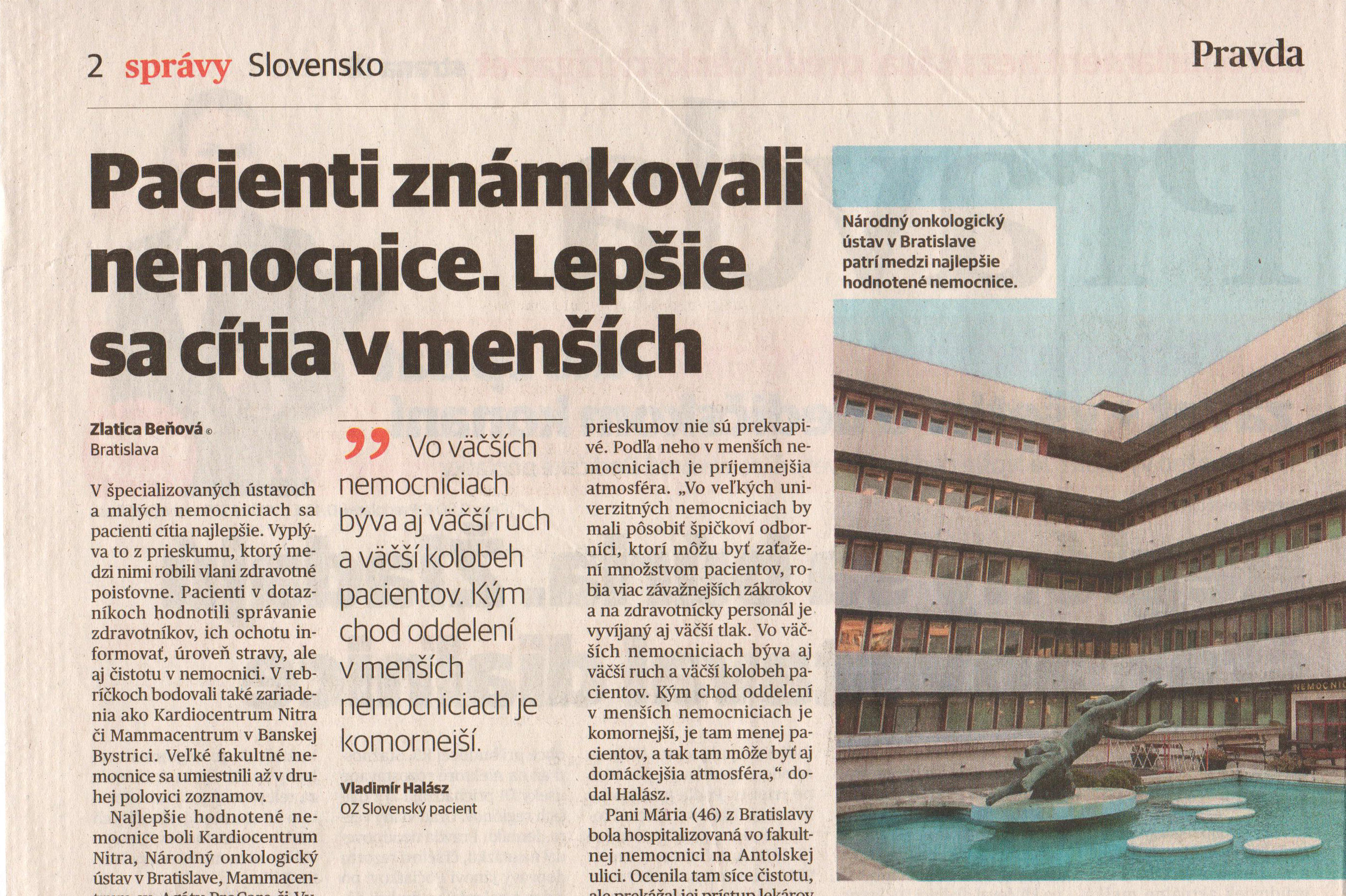 34
INEKO − 12/2014(všetky hodnotené inštitúcie)
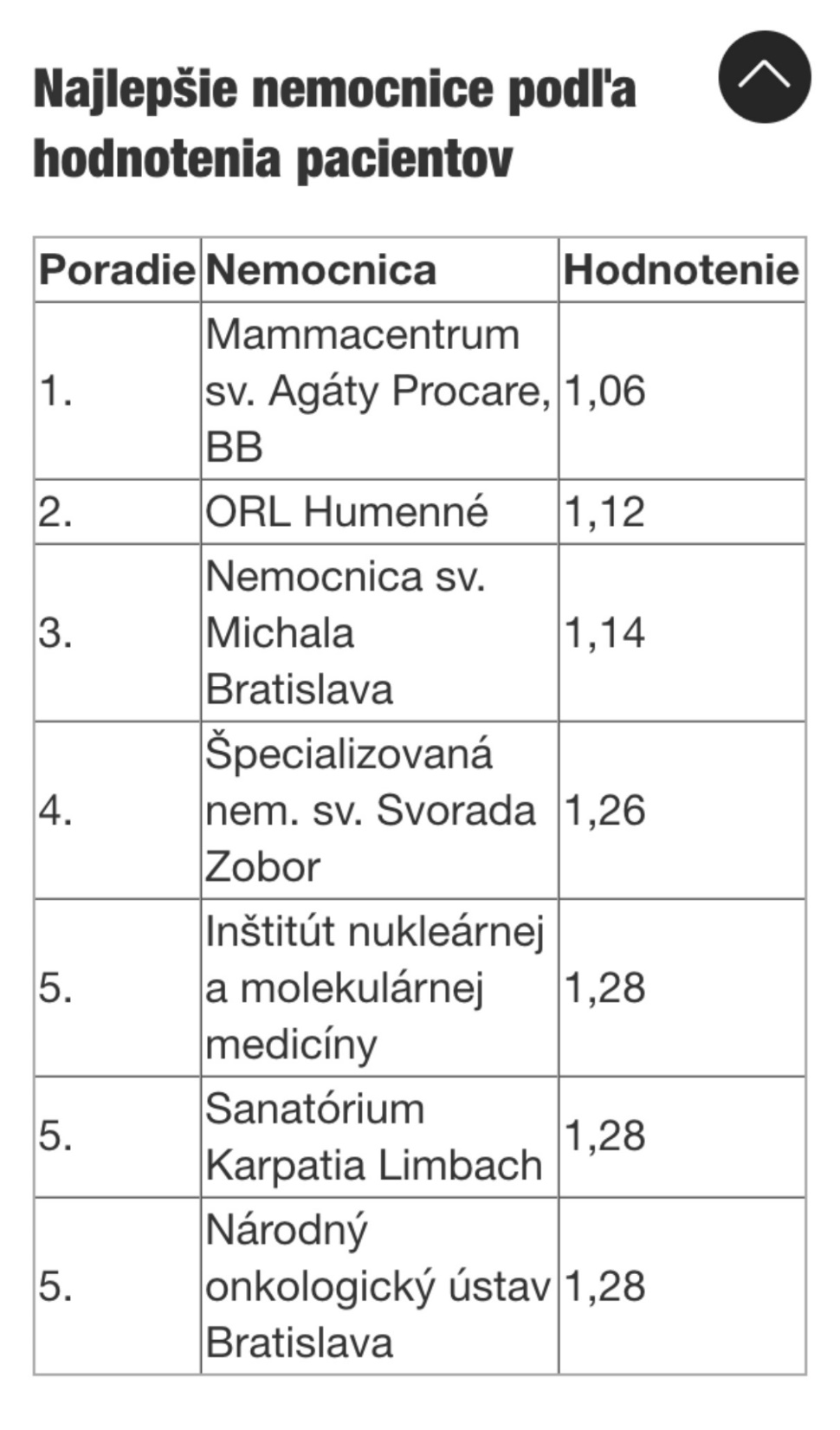 35
INEKO − 12/2014(špecializované ústavy/UN/FN)
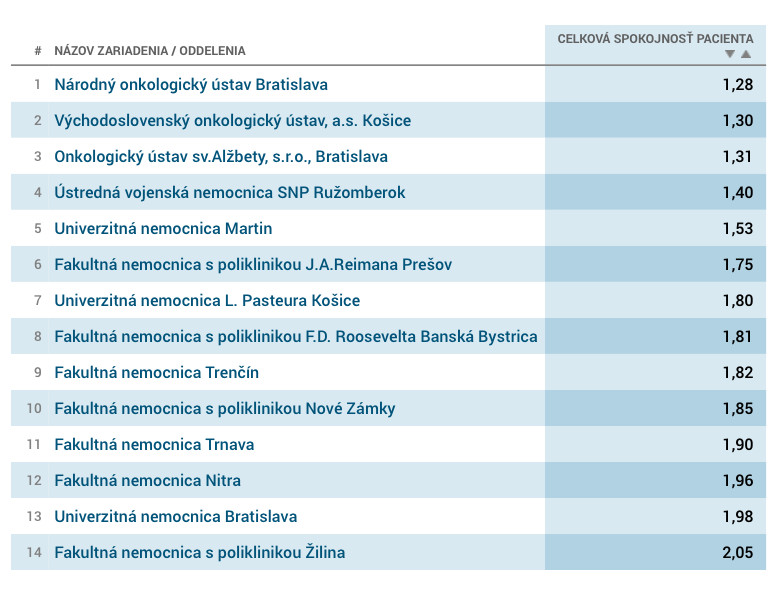 36